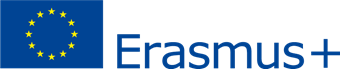 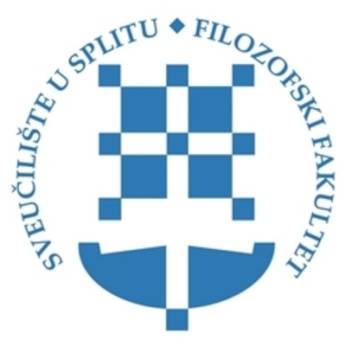 JELENA NOVAKOVIĆ
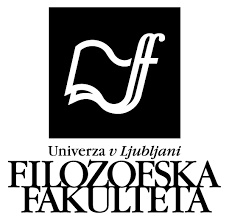 2.7. – 6.7.2018.
Domaćin:
Andrej Prosen,
Voditelj Centra za potporu istraživačko-znanstvenoj djelatnosti FakultetaAškerčeva 2, 
1000 Ljubljana, Slovenija
Phone: + 386 1 241 1090Fax: + 396 1 425 73 49
Andrej.prosen@ff.uni-lj.si
rezultati mobilnosti:
Za vrijeme mobilnosti na Filozofskom fakultetu u Ljubljani posjetila sam sljedeće članove osoblja:
Sve zaposlenike Centra za potporu znanstvenoj aktivnosti, na čelu s Andrejem Prosenom, voditeljem Centra;
Anju Golec, voditeljicu Ureda za međunarodnu suradnju, koje me je upoznala s njihovim način rada;
Juru Preglaua i Evu Vrbnjak, zaposlenike Ureda za izdavaštvo (Ljubljana University Press), koji producira izdavaštvo na zavidnoj razini
te u sklopu dogovorenog radnog programa u Uredu za potporu znanstvenoj aktivnosti:
Naučila na koji način funkcionira potpora istraživačima na Fakultetu, kako se priprema budžet u projektnoj prijavi i kako se rade godišnja izvješća, na koji se način financira rad zaposlenika unutar Centra, na na koji način surađuju s ostalim ustrojbenim jedinicama Fakulteta kao što je računovodstvo.
Također sam usvojila vrijedno znanje o administraciji znanstvenih projekata, što je između ostalog i moja profesionalna uloga na Filozofskom fakultetu u Splitu, na kojem obavljam aktivnosti sudjelovanja u provedbi projekata u administrativnom smislu.
Preporuke:
Osoblje Raziskovalnog centra je odigralo sjajnu domaćinsku ulogu, te su jako strpljivo i jasno pojašnjavali svoje poslovne procese;
Ljubljana je dovoljno malen a opet jako sadržajan grad u kojem se može naći pomalo od svega;